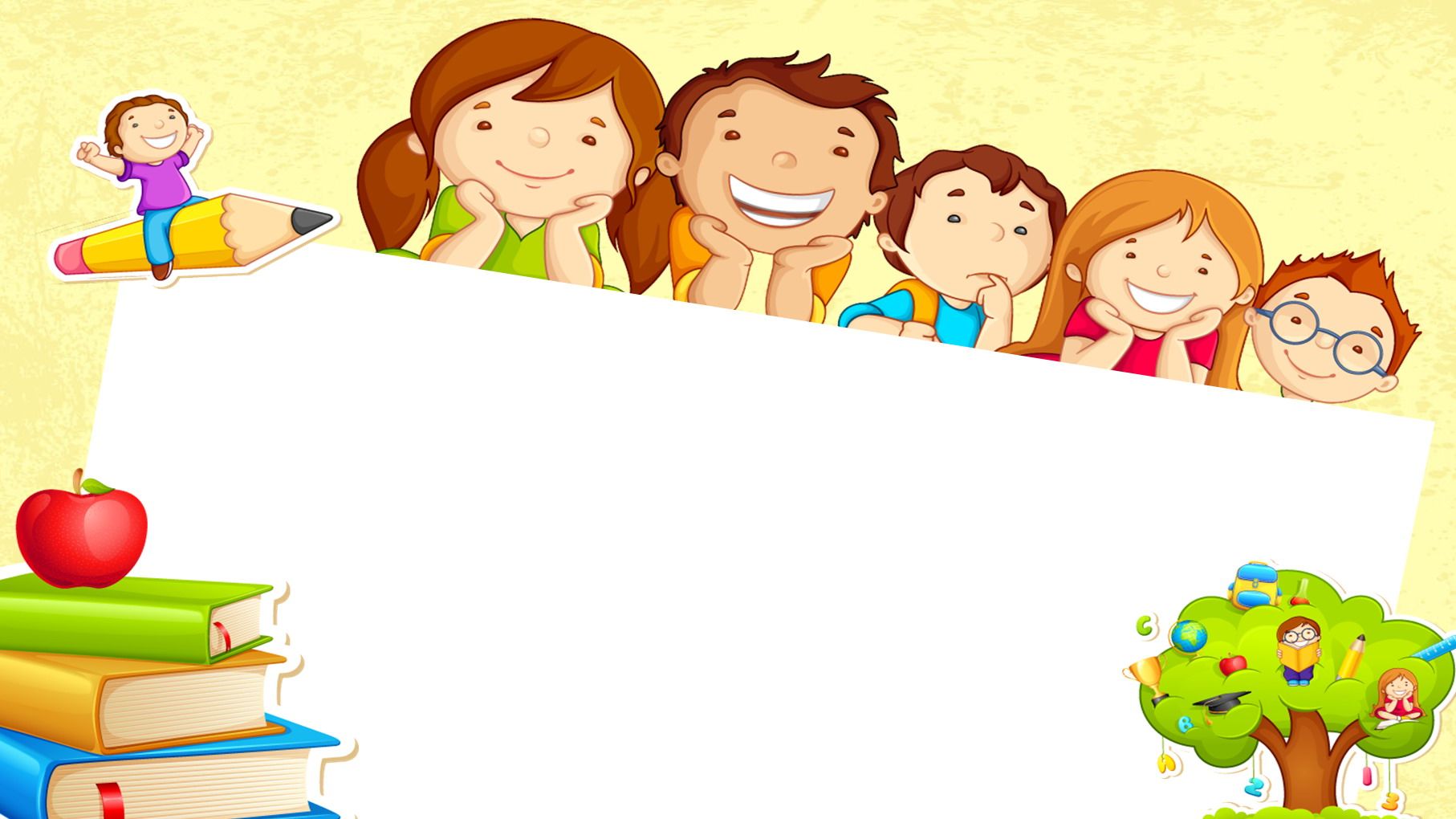 TRƯỜNG TIỂU HỌC ĐOÀN KẾT
Chào mừng các con đến với tiết học
TOÁN 4
Giáo viên: Hà Thanh Huyền
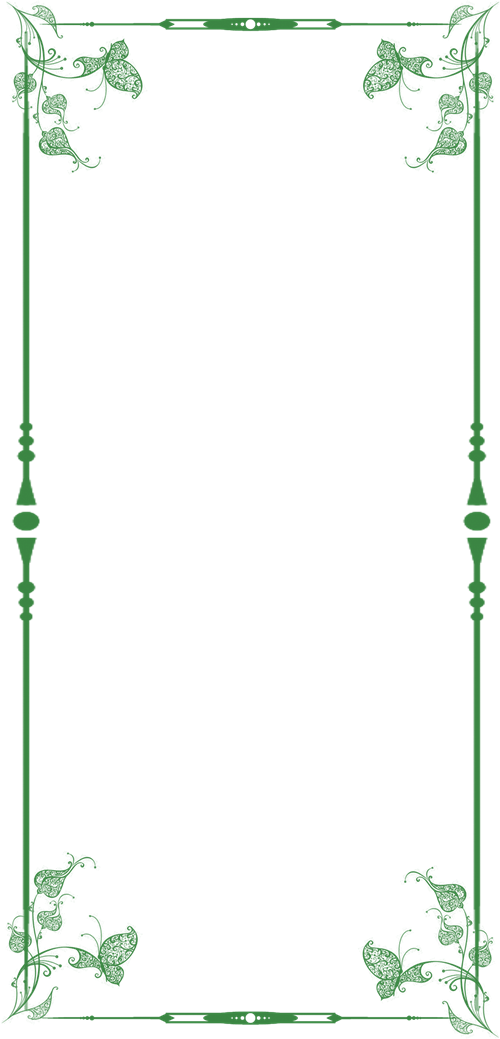 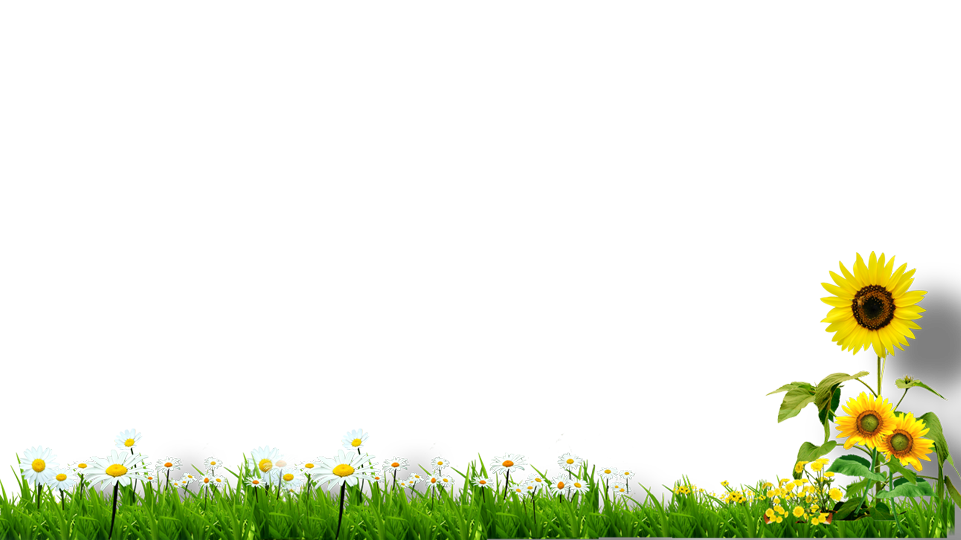 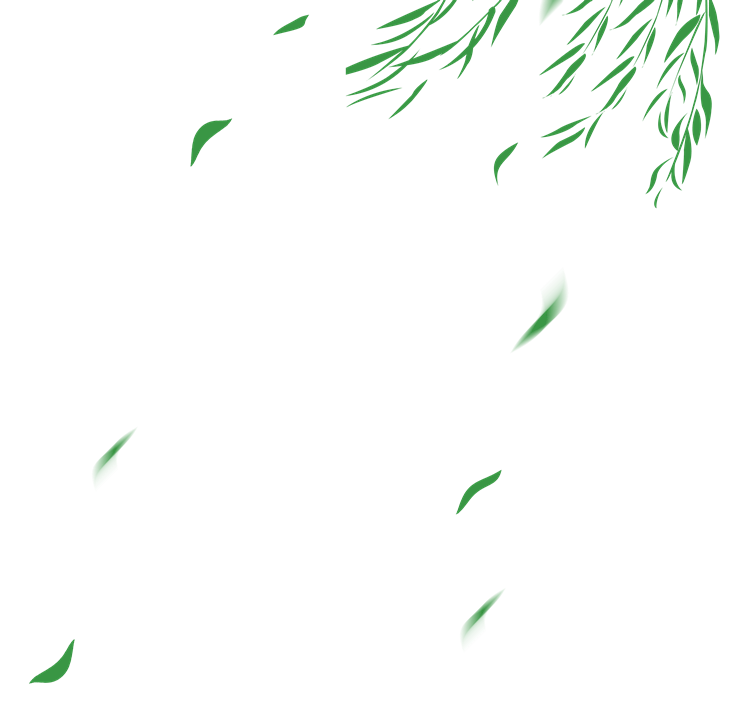 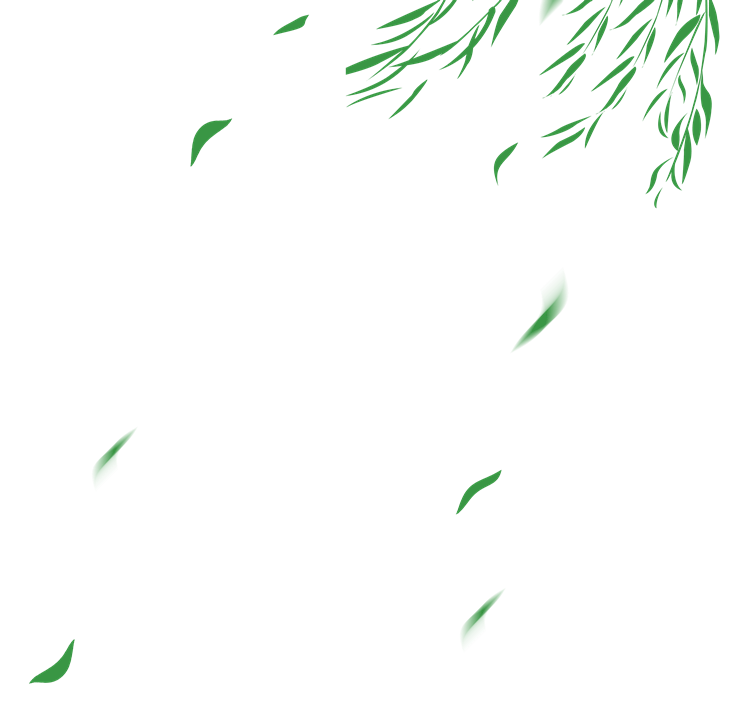 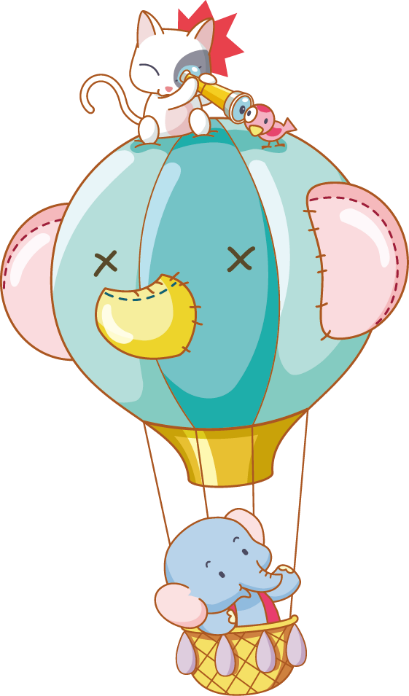 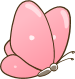 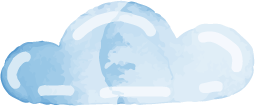 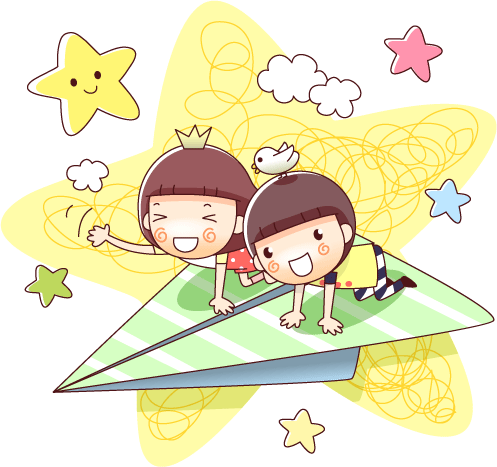 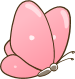 Khởi động
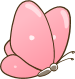 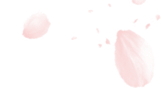 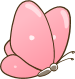 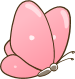 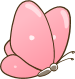 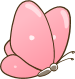 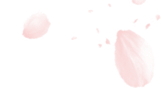 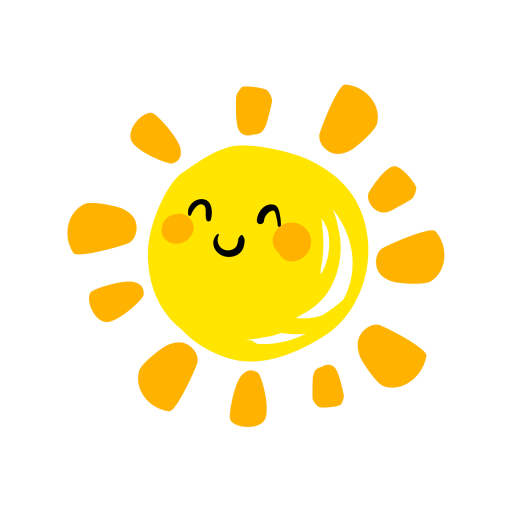 Cây hoa toán học
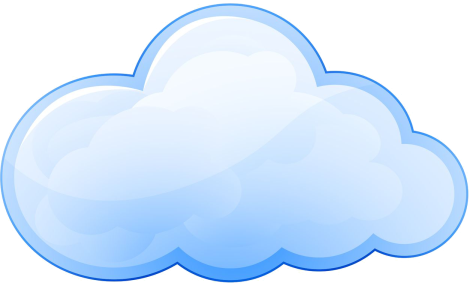 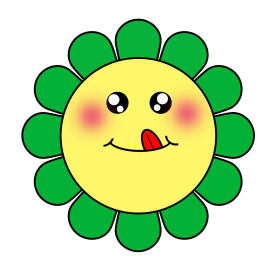 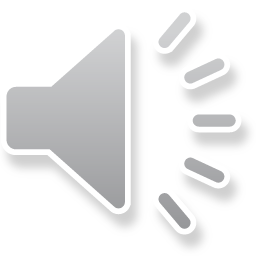 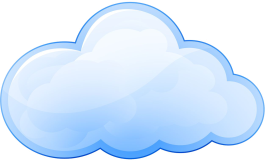 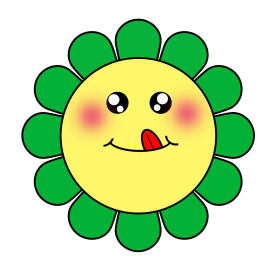 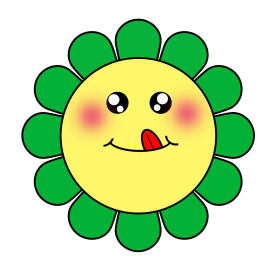 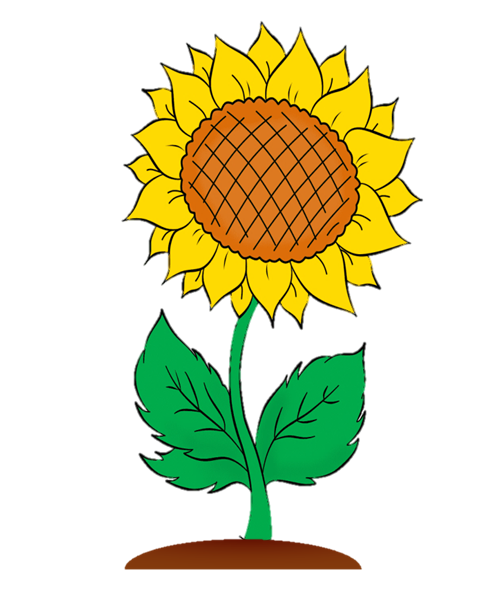 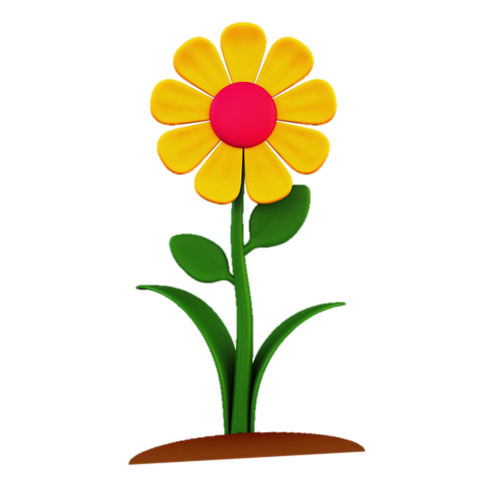 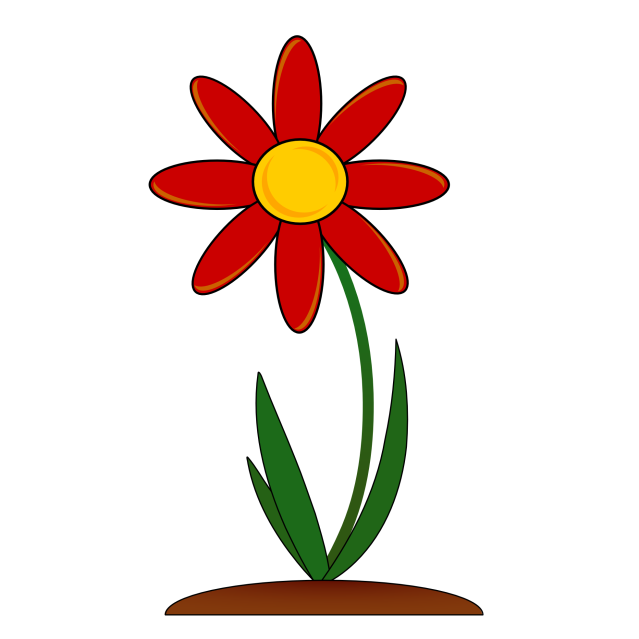 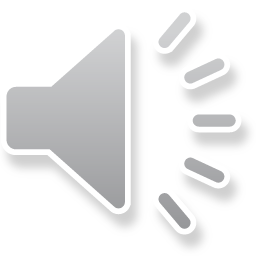 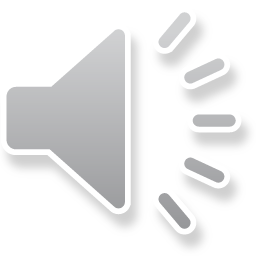 [Speaker Notes: Click vào hoa để tới câu hỏi
Tại slide câu hỏi, click vào hoa để quay về đây
Click vào mặt trời để đi tới bài học]
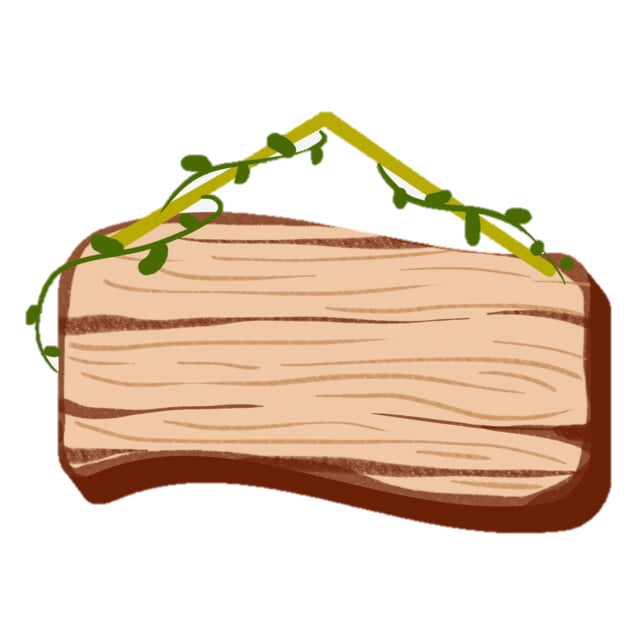 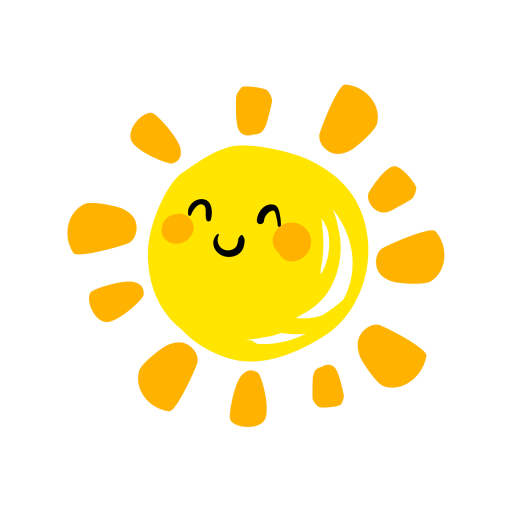 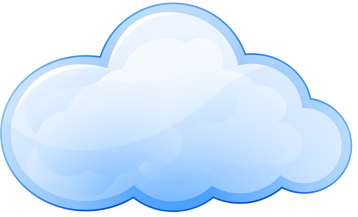 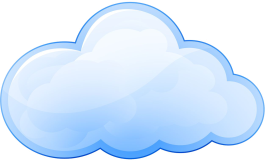 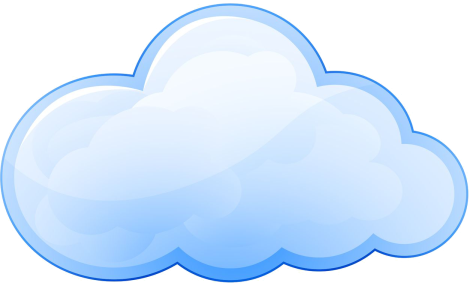 + Nêu cách so sánh hai phân số cùng mẫu số?
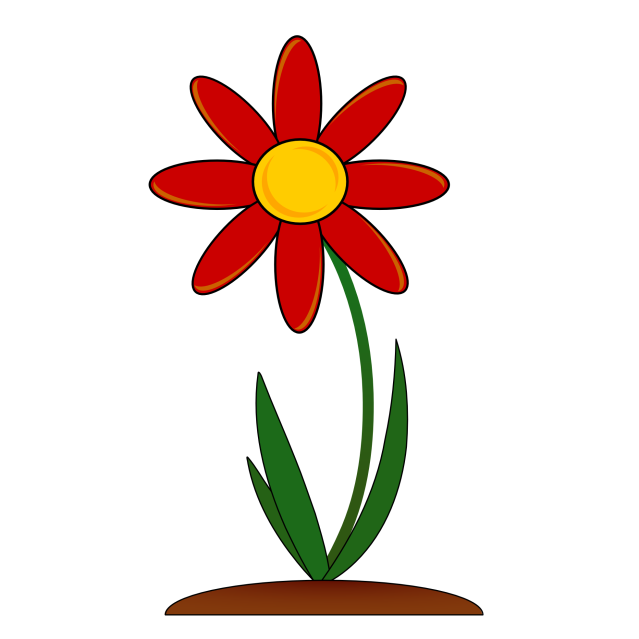 [Speaker Notes: Click vào bông hoa để về slide 3 bông hoa]
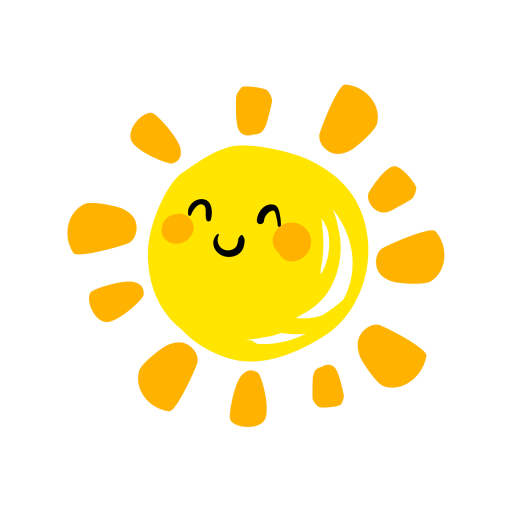 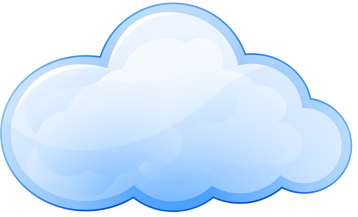 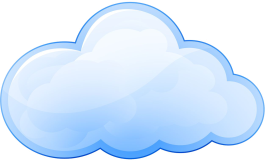 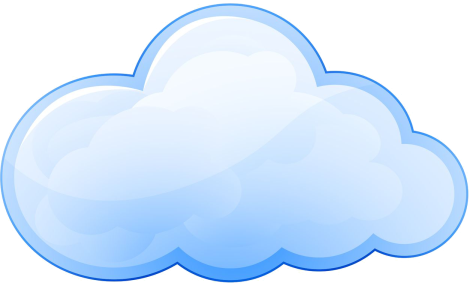 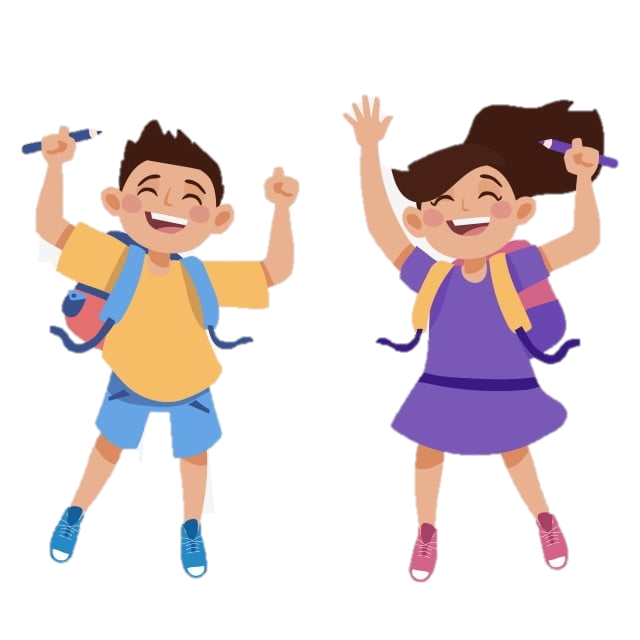 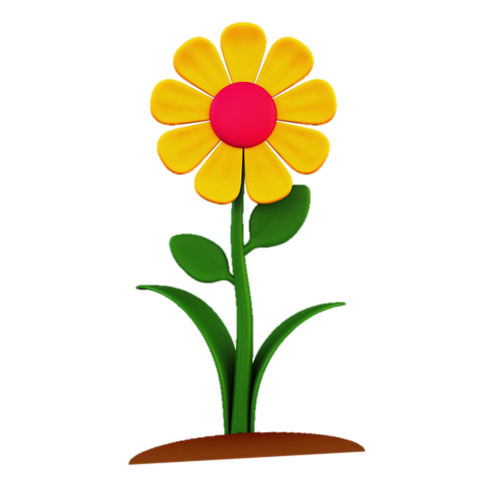 [Speaker Notes: Click vào bông hoa để về slide 3 bông hoa]
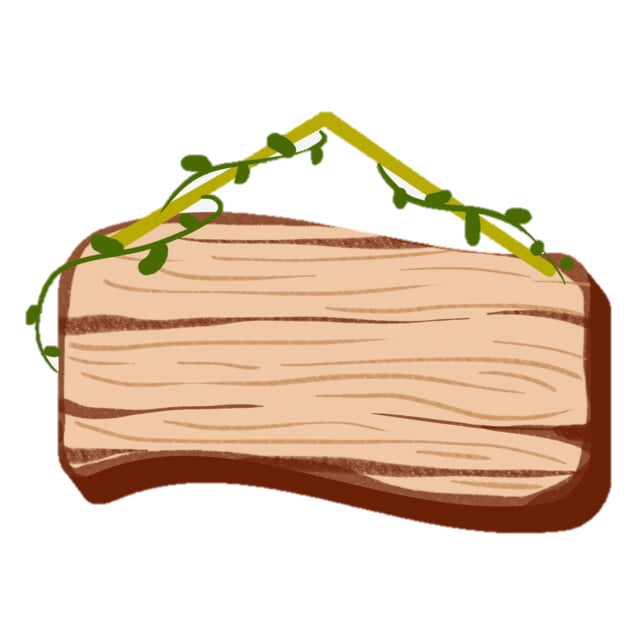 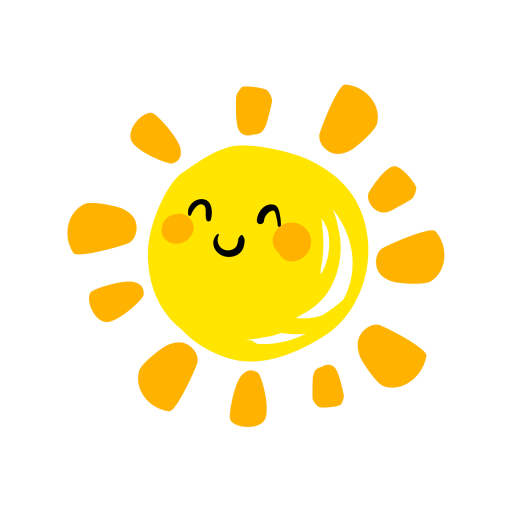 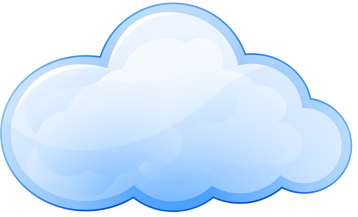 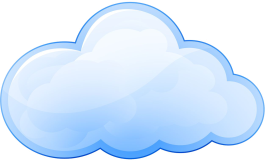 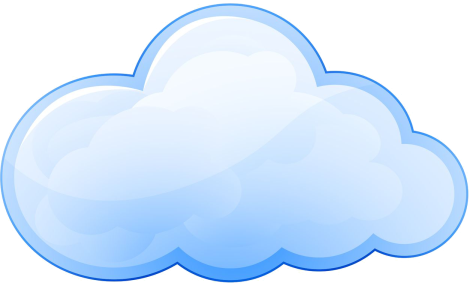 Em hãy nêu VD hai phân số cùng mẫu số?
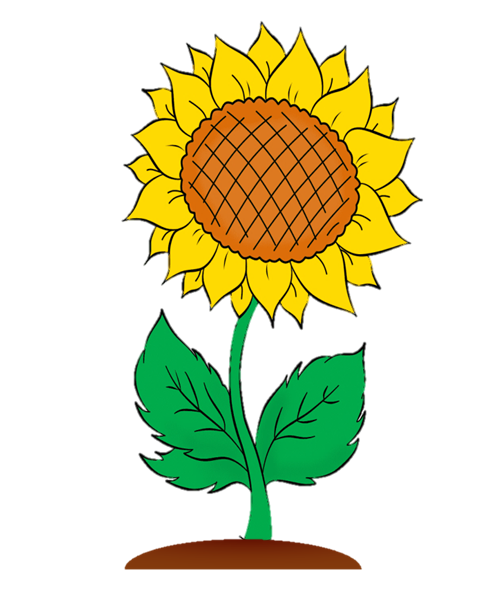 [Speaker Notes: Mời cả dãy của bạn ấy nêu
Click vào bông hoa để về slide 3 bông hoa]
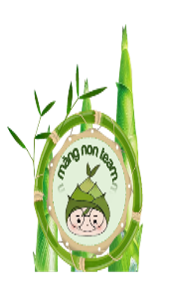 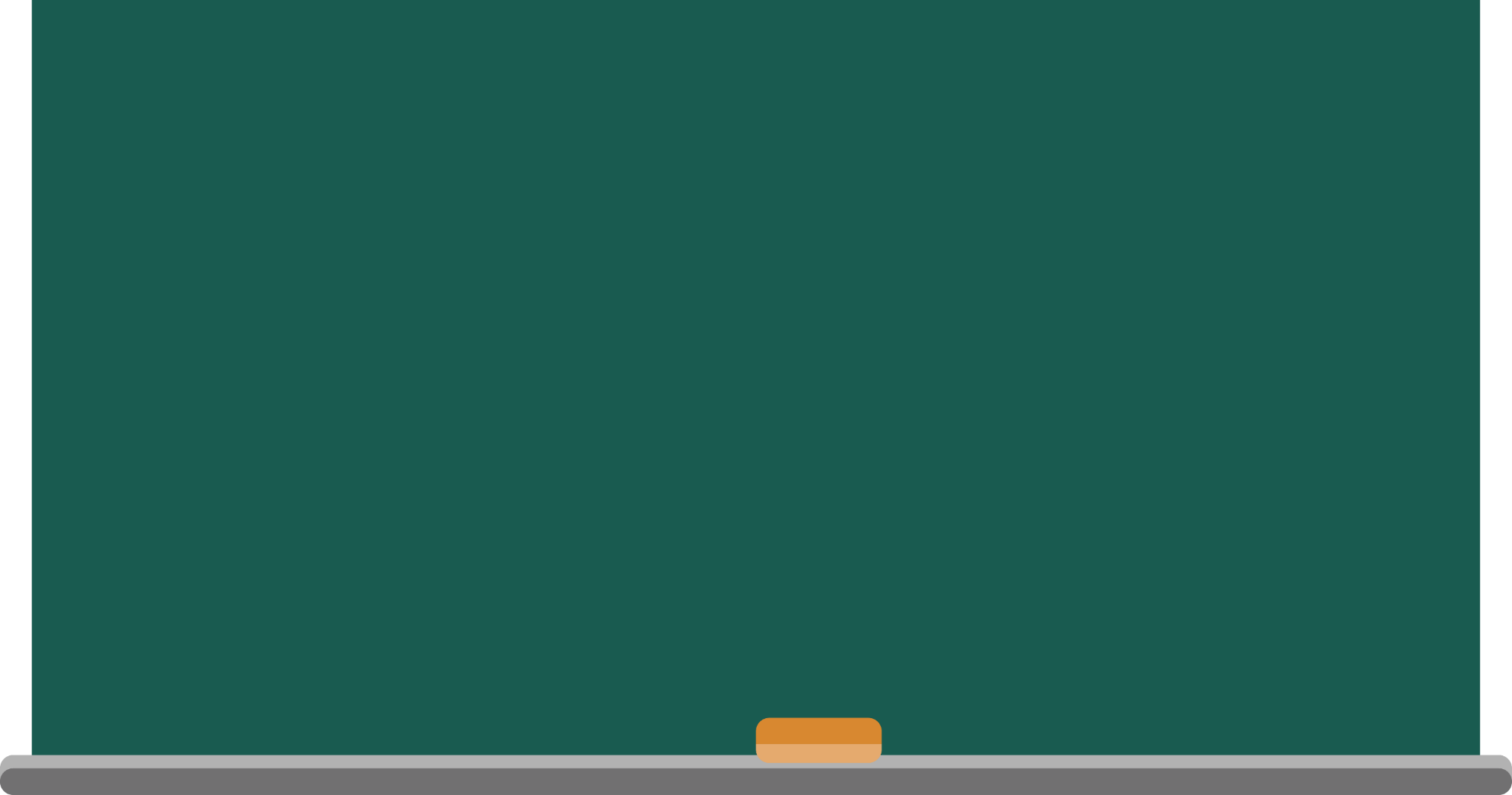 Toán 4
LUYỆN TẬP 
(trang 120)
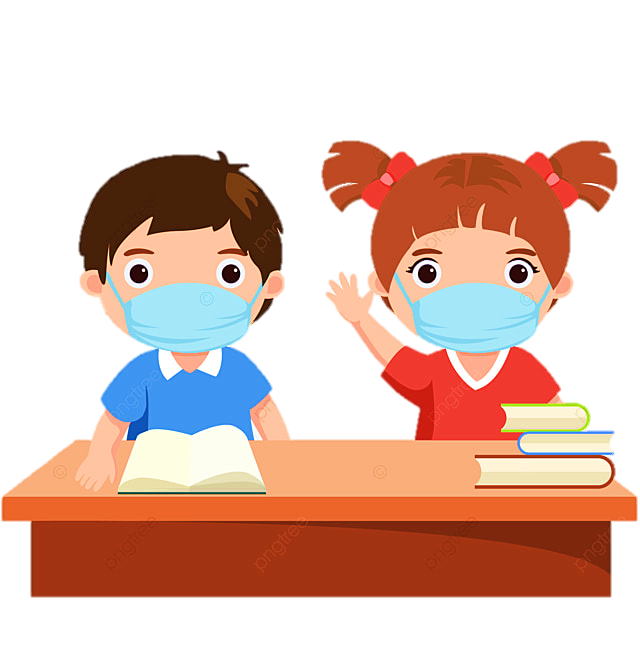 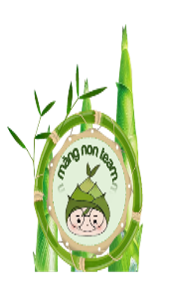 Yêu cầu cần đạt
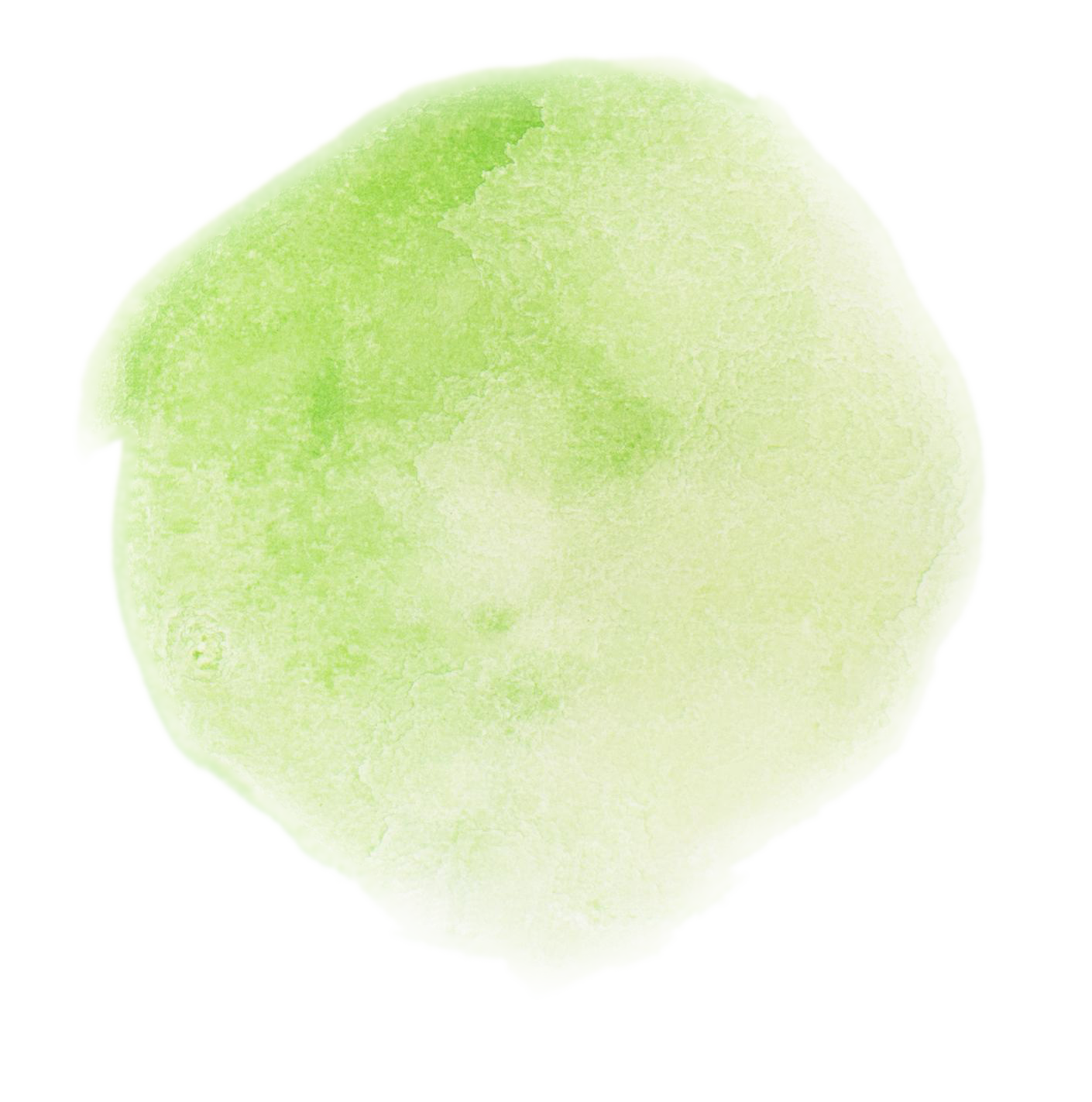 01
Củng cố về so sánh 2 phân số cùng mẫu số, củng cố so sánh phân số với 1.
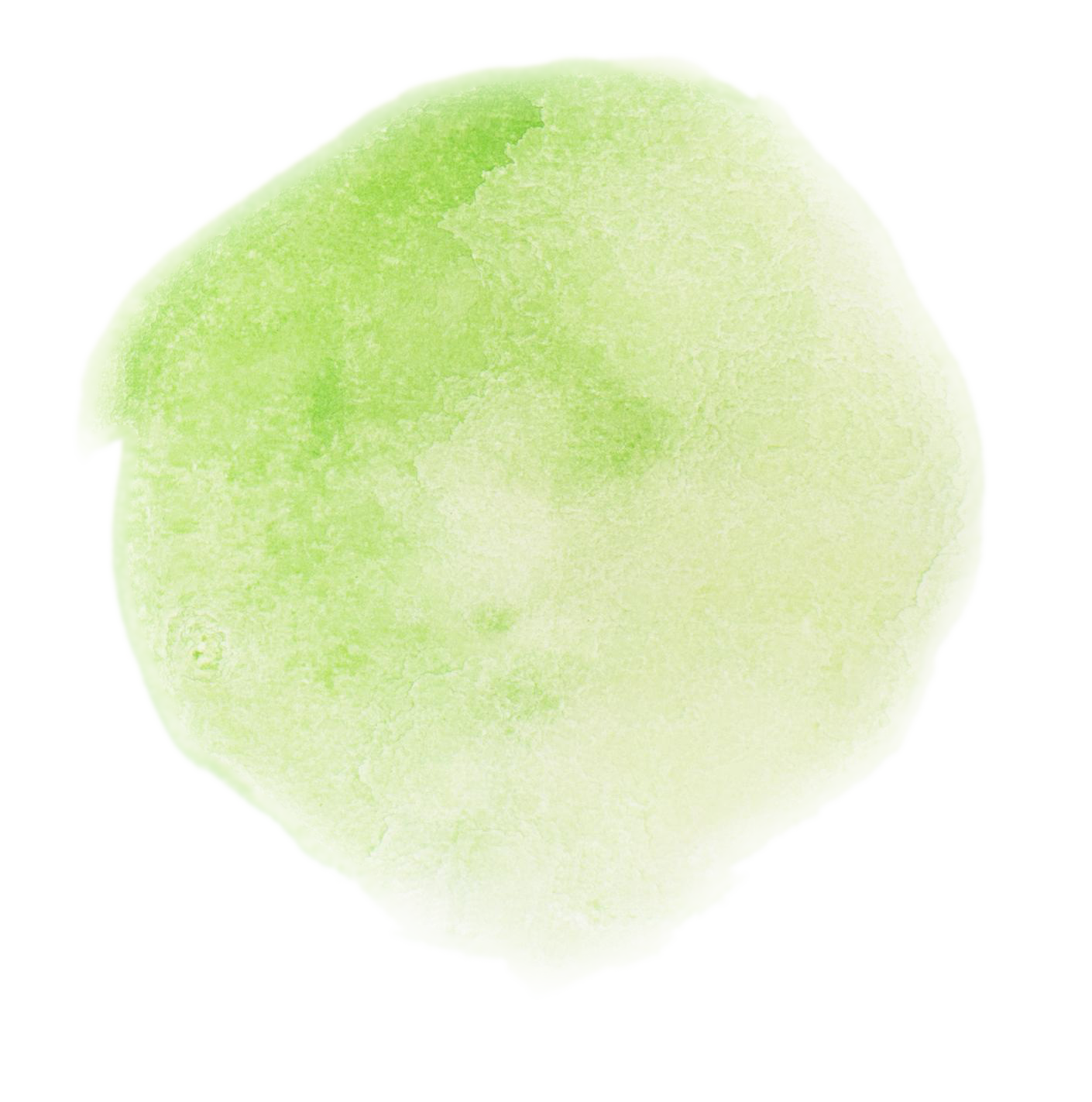 02
Vận dụng so sánh để sắp thứ tự phân số
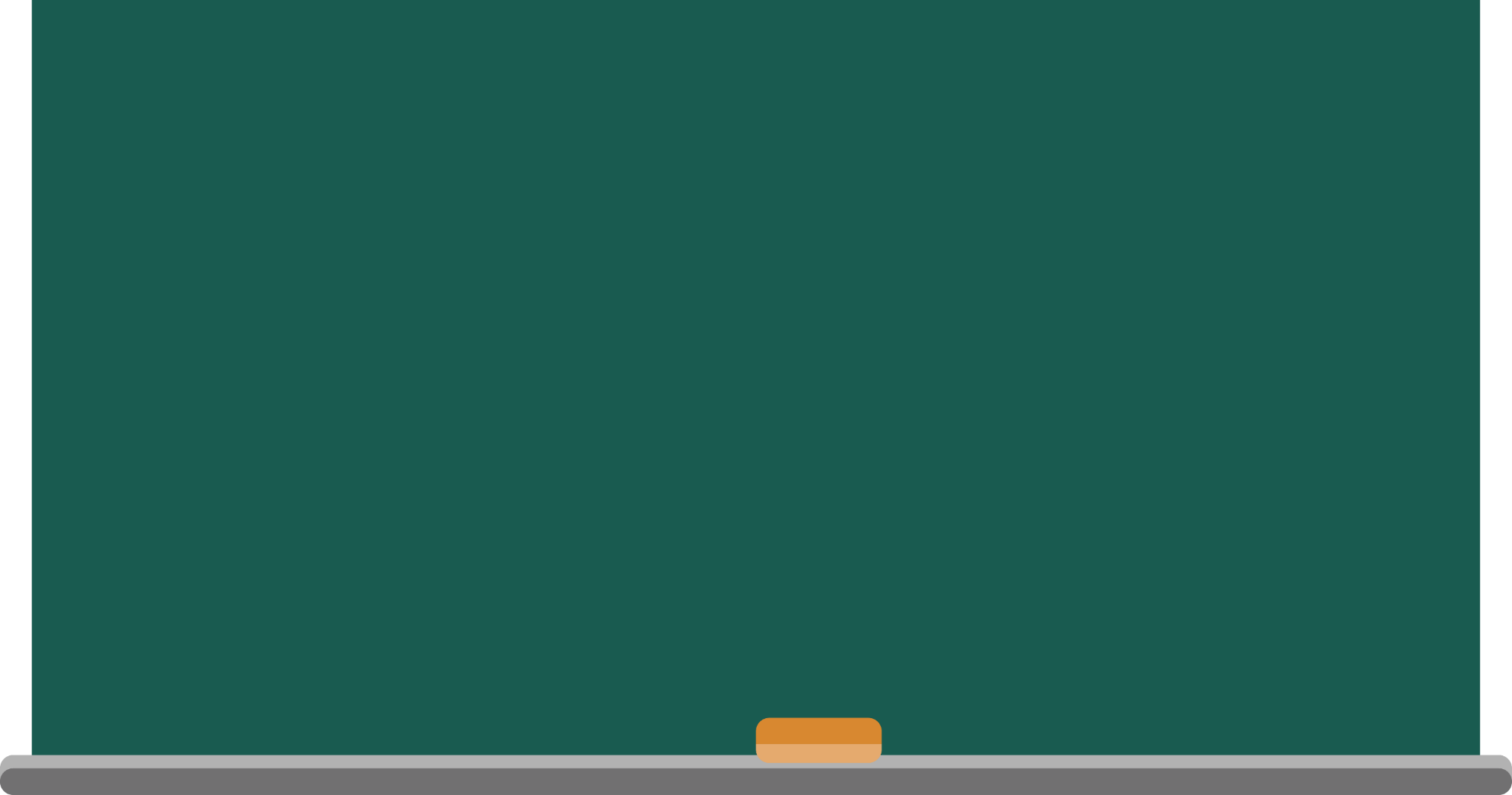 Thực hành
Bài 1: So sánh hai phân số:
>
<
và
và
.
;
;
;
13
25
11
15
22
3
1
9
a)
b)
c)
d)
>
<
và
và
10
17
19
10
17
19
5
5
Trong hai phân số cùng mẫu số:
Phân số nào có tử số bé hơn thì bé hơn.
Phân số nào có tử số lớn hơn thì lớn hơn.
Nếu tử số bằng nhau thì hai phân số đó bằng nhau.
Bài 2: So sánh các phân số sau với 1:
3
3
9
9
14
14
16
14
16
7
7
14
1
1
;
;
;
;
;
;
15
16
11
15
16
11
5
5
7
7
3
3
4
4
< 1
> 1
< 1
> 1
= 1
> 1
< 1
10
16
10
12
1
1
6
5
8
5
12
4
3
3
4
8
5
6
8
5
7
7
8
16
11
11
11
11
5
5
7
7
9
11
9
5
5
5
5
7
7
7
9
9
9
9
Bài 3: Viết các phân số sau theo thứ tự từ bé đến lớn:
a)
b)
;
.
;
;
.
;
.
;
;
.
;
;
7
c)
d)
;
;
;
;
;
;
;
;
11
[Speaker Notes: Các phân số đều là những phân số như thế nào ?
Các phân số đều là những phân số có cùng mẫu số.]
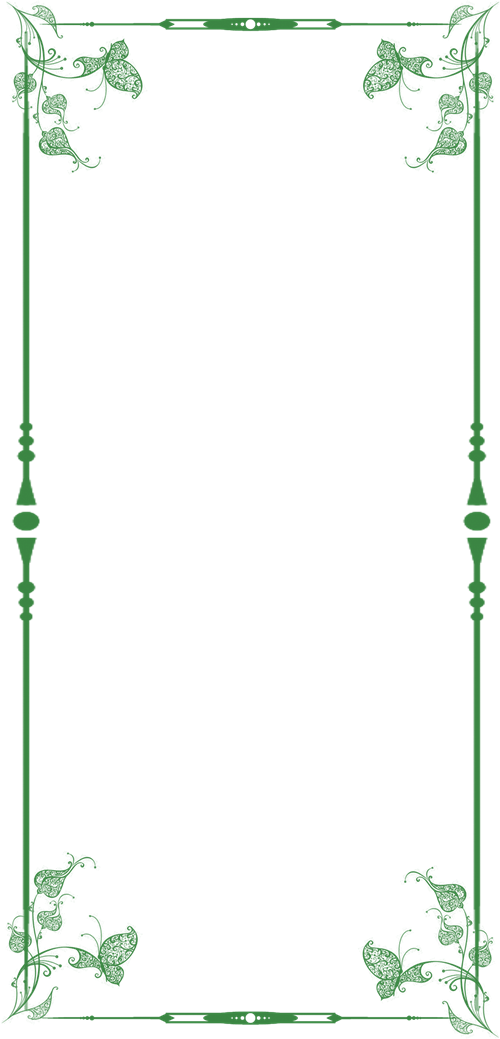 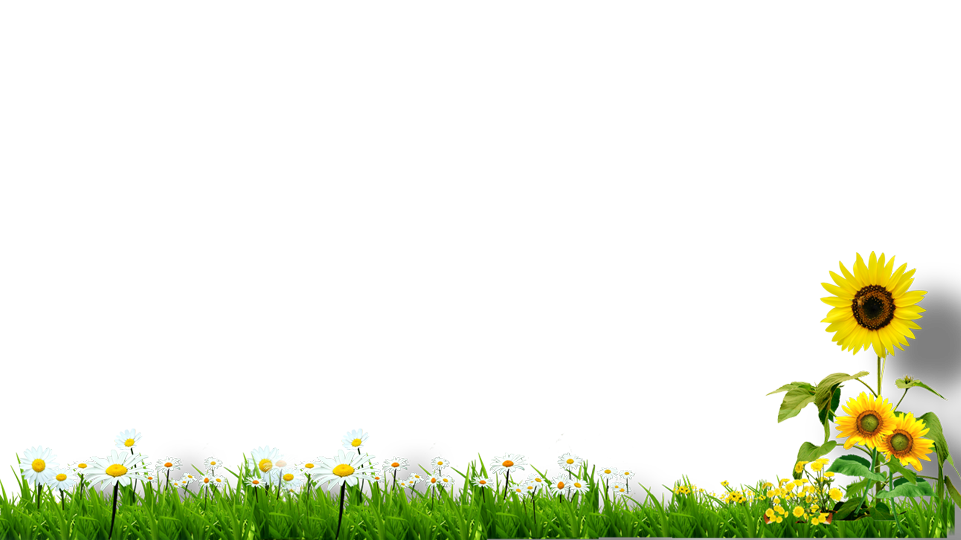 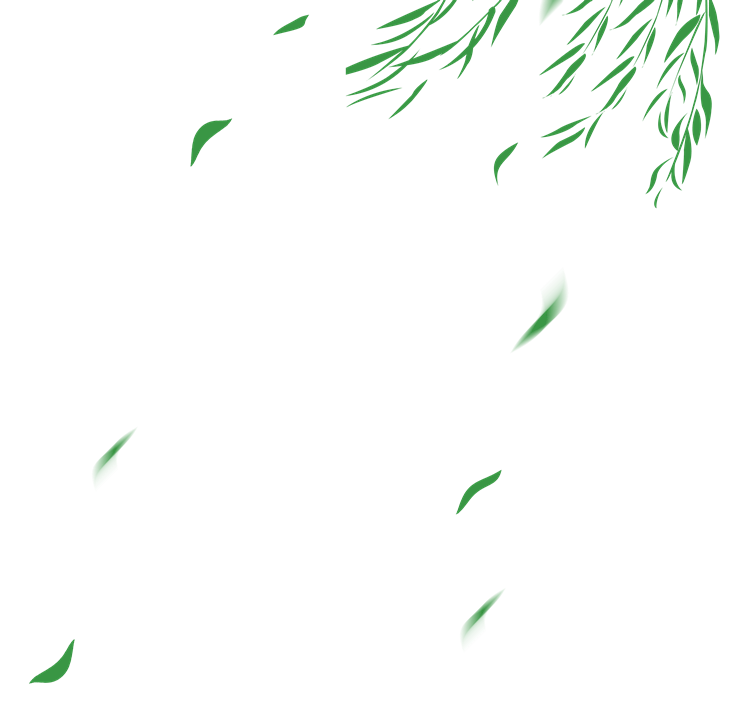 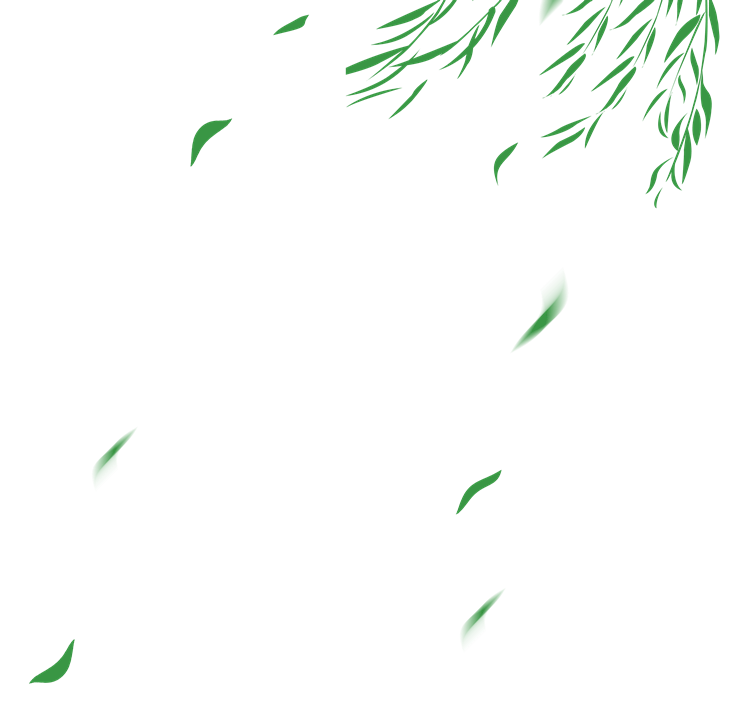 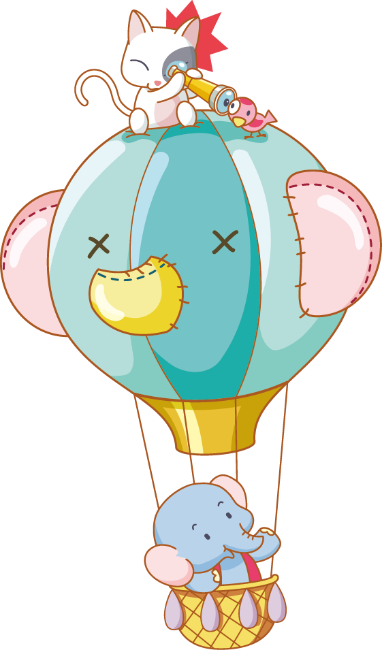 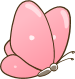 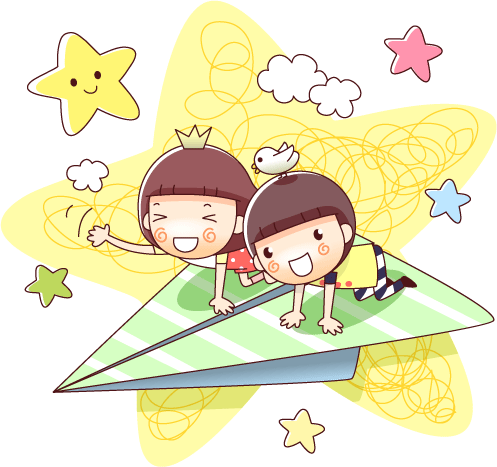 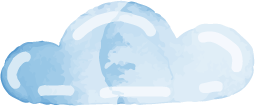 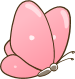 Dặn dò
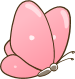 Làm bài tập trong vở bài tập Toán.
Chuẩn bị bài sau: So sánh hai phân số khác mẫu số.
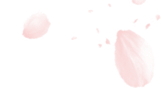 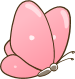 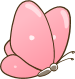 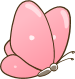 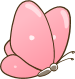 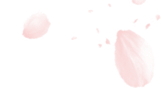 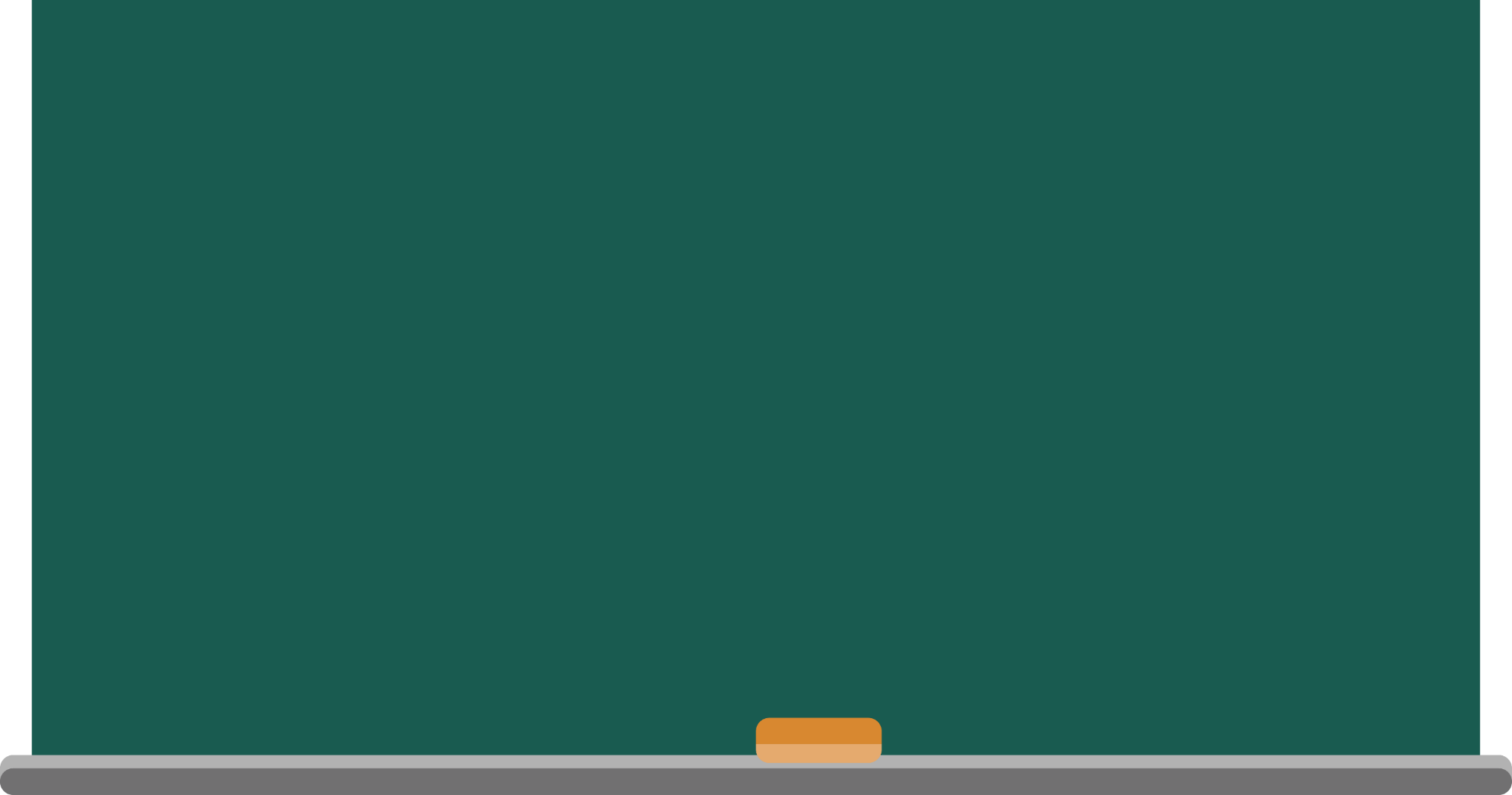 CHÚC 
CÁC EM 
HỌC TỐT
CHÚC 
CÁC EM 
HỌC TỐT